Toward Exascale ResiliencePart 2:    System Architecture and Components   Resilience fundamentals
Mattan Erez
The University of Texas at Austin

July 2015
(c) Mattan Erez
2
Algorithm
Program
Runtime
Operating system
Compiler
HW Architecture
HW Devices
(c) NVIDIA
3
A concentrated exaflop
Cohesive system for cohesive problems
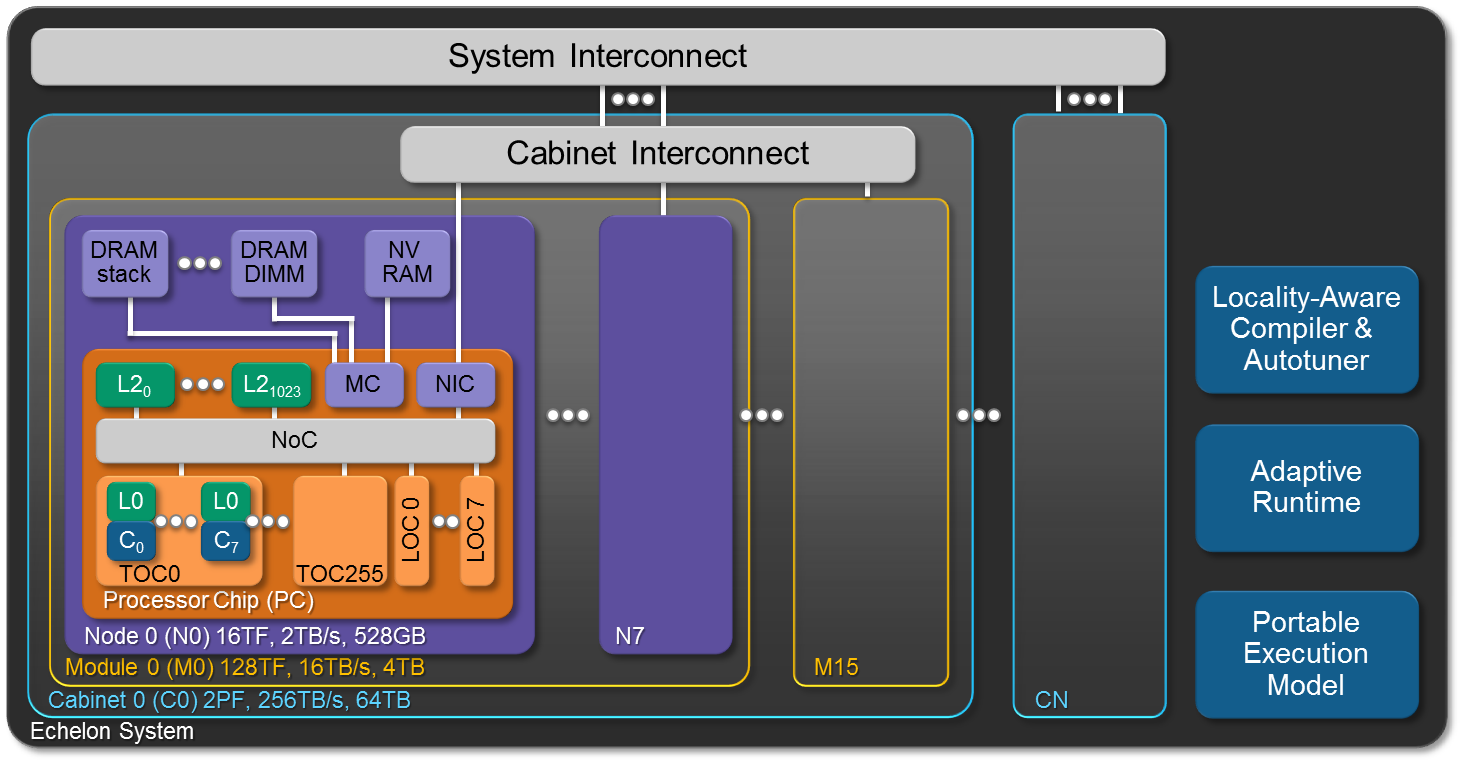 4
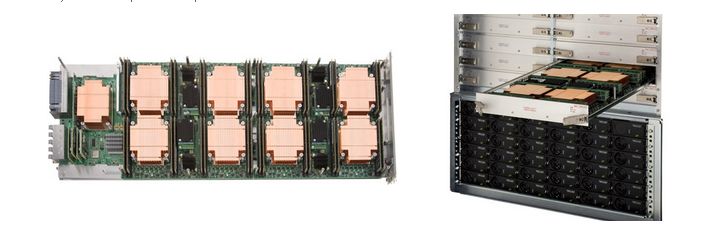 From a Cray XC30
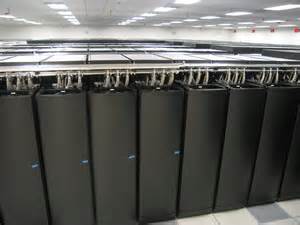 (c) Mattan Erez
5
Hardware summary
Cabinets (w/ VRU)
Shared power, cooling, and links (w/ VRU)
Modules (w/ VRU)
Sockets
Processors + memories
Gates, wires, and storage devices
Storage separated out (for now)
(c) Mattan Erez
6
System software manages resources
Node operating system
Distributed file system and I/O nodes
System management and supervision
(c) Mattan Erez
7
Terminology
Principles
Basic actions
Resilience fundamentals
(c) Mattan Erez, Jungrae Kim
8
Faults, errors, and failures
component departs from spec.
service departs from spec.
cause of failure
Fault
Error
Failure
open/short circuit
 transistor wear-out
 particle strike
 …
Wrong value
 Wrong control
Application result  incorrect
(c) Mattan Erez
9
Fault taxonomy (others exist)
What?
Component malfunction
May lead to errors
Where?
What component? Hardware or software?
How?
Natural / accidental / intentional?
When?
Permanent / transient
Active / dormant
Reproducible / random
0-day?
(c) Mattan Erez
10
When do we care about faults?
(c) Mattan Erez
11
Error taxonomy
What?
State that differs from fault free state
Where?
Values or control state
How?
Data dependent / independent
When?
Permanent / transient / intermittent
Reproducible / random
Impact?
Masked / detected / silent
(c) Mattan Erez
12
Failure taxonomy
What?
Actionable outputs not within spec
Performance / power not within spec	degraded operation
Where?
Can be hierarchical to a subsystem
When?
Signaled / silent
Failstop / failthrough
Consistent / inconsistent
(c) Mattan Erez
13
Resilience = operating without failure in the                             presence of faults and errors
Fault tolerance
Fault mitigation
Fault avoidance
Error tolerance
Error mitigation
(c) Mattan Erez
14
(Forecast)
    Detect
         Contain
               Recover
                    Repair
(c) Mattan Erez
15
Fault/failure forecast
Use past experience to forecast future problems
Avoid faults and failures
Reconfiguration
Preventative-repair
Traditionally done offline
Stress diagnostics
Online work looks promising
Mostly machine learning approaches
Requires effective monitoring
(c) Mattan Erez
16
Detection
Diagnostics for faults
Redundancy for errors
Redundancy may be implicit




Detected errors may identify faults
Root-cause analysis
Requires effective reporting
(c) Mattan Erez
17
Containment
Error propagation increases costs
More to mitigate
More likely to lead to a failure
Containment enables resilience
Careful design
Timely reporting
(c) Mattan Erez
18
Recover (error mitigation)
Forward recovery (masking)
Requires redundancy
Some errors ignorable
Backward recovery (re-execution)
Requires preserved state
(c) Mattan Erez
19
Repair (fault mitigation)
Reconfigure to degraded operation
Replace with hot spare
Replace with cold spare
Fix
Usually for software
(c) Mattan Erez
20
Metrics
Why measure
Who is measuring
21
If you cannot measure it, you cannot improve it           Lord Kelvin
(c) Mattan Erez
22
FIT – the unit of resilience and reliability
Generic “faults in time”
1 FIT  1 fault in 109 hours of operation
Really annoying unit
But, rates accumulate
(c) Mattan Erez
23
What do users care about?
(c) Mattan Erez
24
What do users care about?
Time to completion
Cost of computation
Correctness of answer
Are they part of the solution
(c) Mattan Erez
25
Relative efficiency
Performance, power, time, energy, … with resilience   relative to assuming perfectly-reliable system
How much are overhead is a user paying for a particular resilience scheme
Setting baseline in reality is tricky
Differences between components
(c) Mattan Erez
26
Relative correctness
Bit-by-bit perfect
Same printout
Matches expectations
Need to quantify expectations
(c) Mattan Erez
27
Relative effort
How much is required from the user?
Users are accustomed to reliable systems
Users always resist change
How often are they interrupted
(c) Mattan Erez
28
What about systems people?
(c) Mattan Erez
29
What about systems people?
Underlying system failure characteristics
Availability
Overall / “Scheduled” 
*MTTI (mean time to interrupt)
*MTBI (mean time between interrupts)
*MTTR (mean time to repair)
* =
System, application, job, node, …
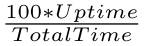 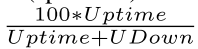 Unscheduleddonwtime
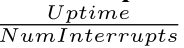 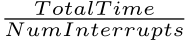 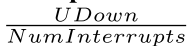